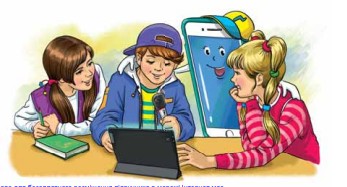 Застосовую знання про текст
4 клас
Складаю есе
Налаштування на урок. Вправа «Мрії»
Переглянь ілюстрації. Яка з них передає твої емоції, пов’язані з мріями? Чому?
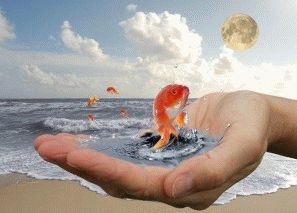 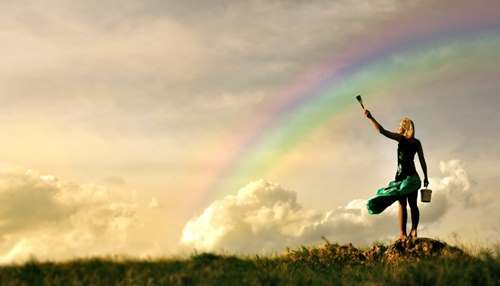 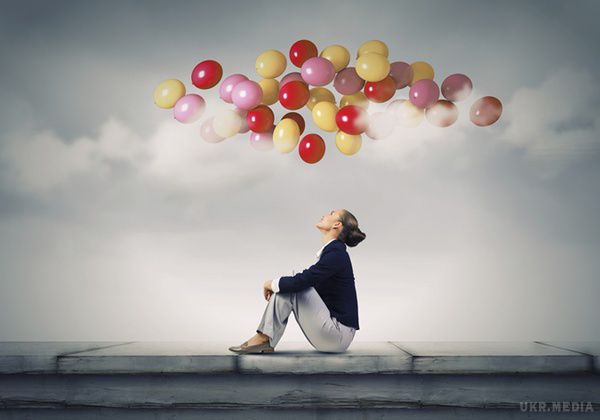 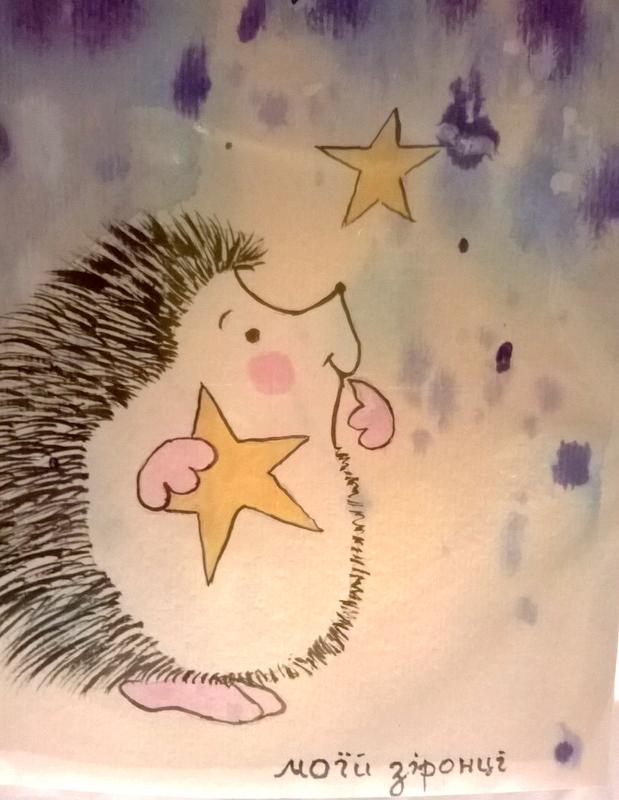 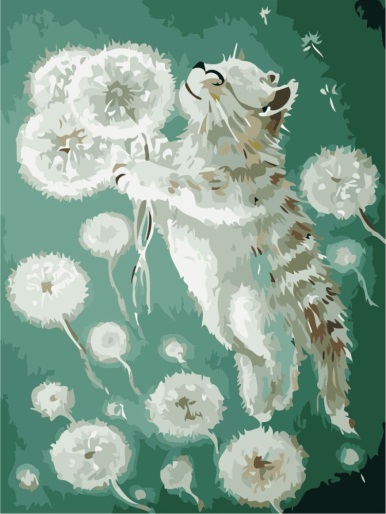 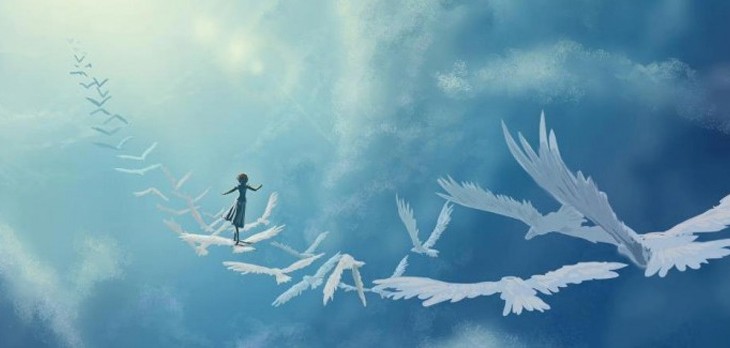 Мотивація навчальної діяльності
Сьогодні ми будемо розпізнавати і складати есе. 
Напишемо есе про свою мрію.
Познайомимось з новою для нас країною Південної Америки.
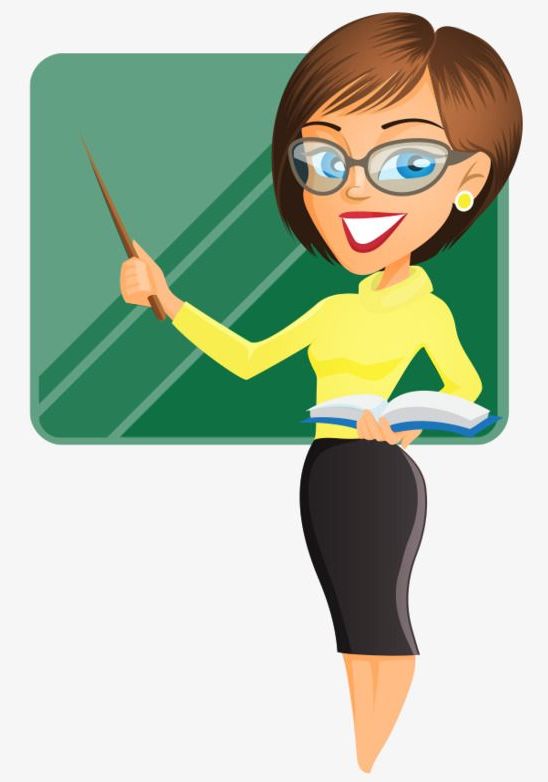 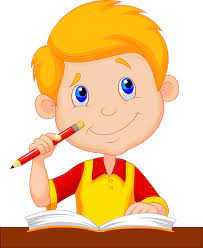 Вправа «Копилка знань»
Зв’язані за змістом речення
Текст
Передає тему або мету тексту
заголовок
Про що йде мова в тексті
тема тексту
Головна думка тексту
мета тексту
Розповідь, опис, міркування
Види текстів
Послідовність частин
Абзац - одне чи кілька речень, пов’язаних за змістом
Заголовки до окремих частин тексту
план
будова
зачин
кінцівка
повідомляє про що і про кого йтиме мова в тексті
підводить підсумок усього сказаного
Основна частина
розповідає про розвиток подій
Узнай країну
Сьогодні  здійснимо віртуальну подорож до країни, в якій проходить найвідоміший карнавал у світі. Прочитай назву цієї країни по ребусу. 
Знайди її на карті.
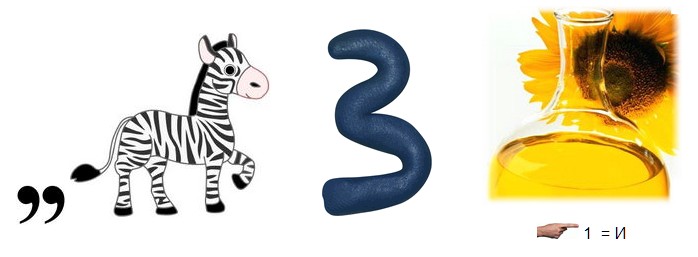 Добери спільнокореневі до слова Бразилія. 
Виділи корінь і суфікси в утворених словах
бразилець, бразилійка, бразильці, бразильський
Бразилія –
Віртуальна подорож
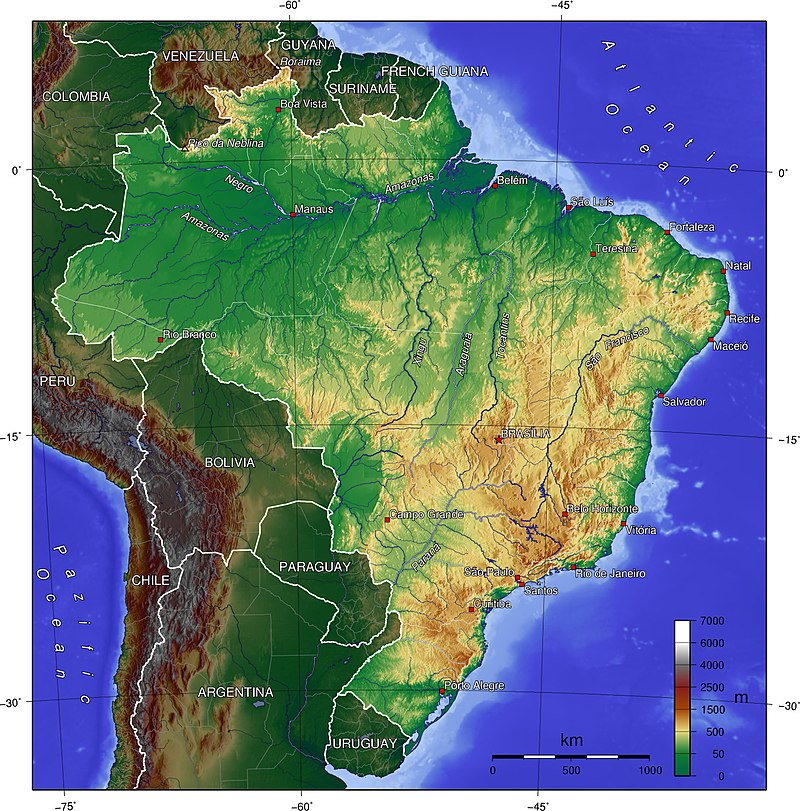 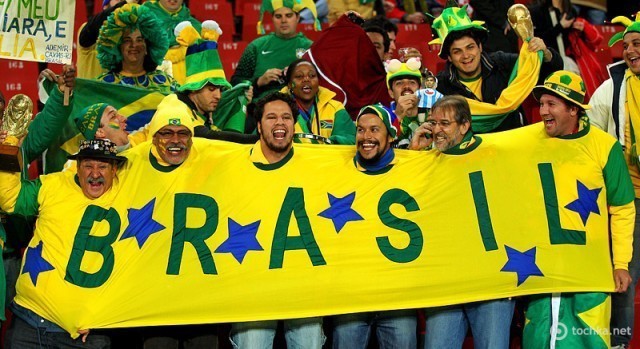 Бразилія – найбільша держава  Південної та Центральної Америки. Країна є п’ятою за розмірами у світі та шостою за кількістю населення. 
Найбільша країна, офіційною мовою якої є португальська.  На сході омивається Атлантичним океаном.  Столиця Бразилії — місто Бразиліа
Збірна Бразилії з футболу – єдина у світі брала участь у всіх Чемпіонатах Світу і п’ять разів ставала чемпіоном.
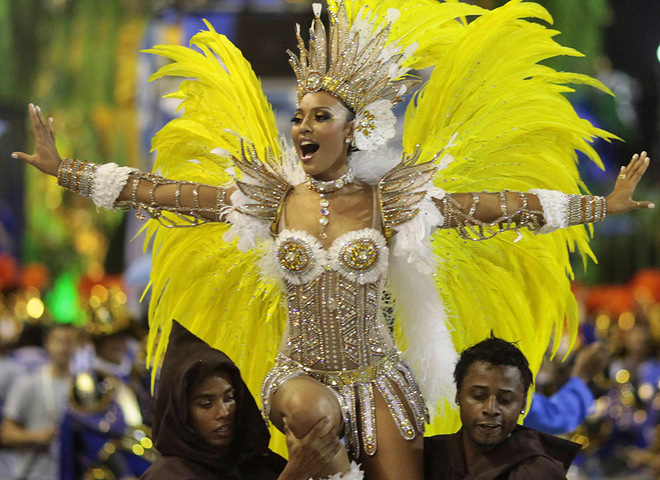 Статуя Спасителя в Ріо-де-Жанейро – символ Бразилії – є одним із Нових Семи Чудес Світу.
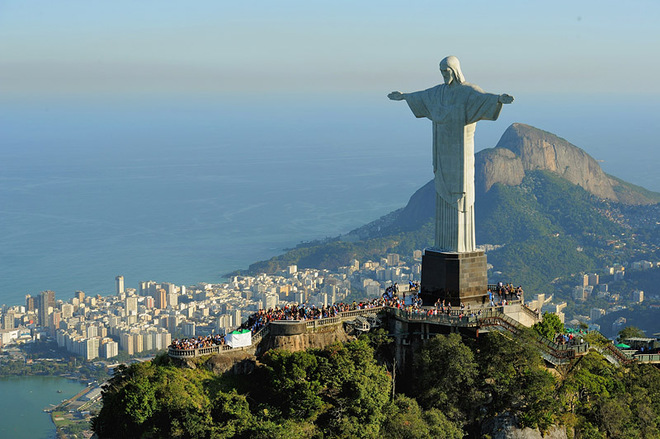 Головні захоплення бразильців– футбол та карнавал.
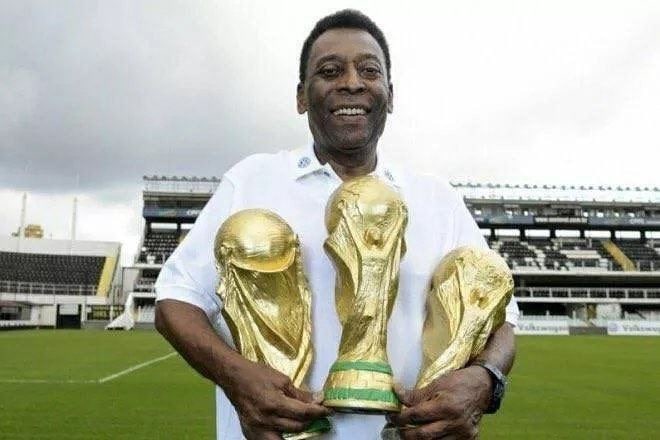 Віртуальна подорож
Добери і запиши заголовок до тексту. Спиши абзац, який тобі найбільше сподобався. Підкресли прикметники хвилястою лінією
Прочитай повідомлення про Бразилію. Що тебе зацікавило чи здивувало в ньому? Визнач тип цього тексту.
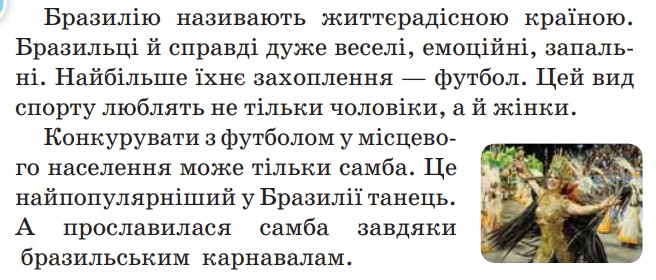 Пеле — єдиний футболіст у світі, який тричі ставав чемпіоном світу як гравець.
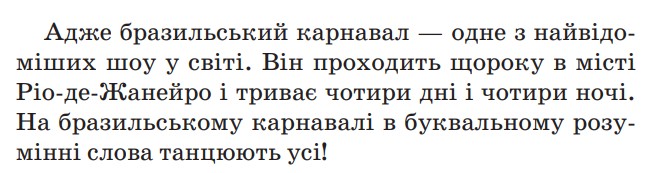 текст-розповідь
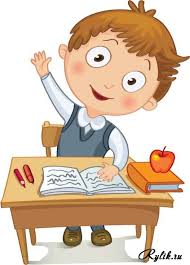 Пишу есе
Прочитай текст. Визнач його тип – розповідь, опис, міркування чи есе. Скористайся правилом
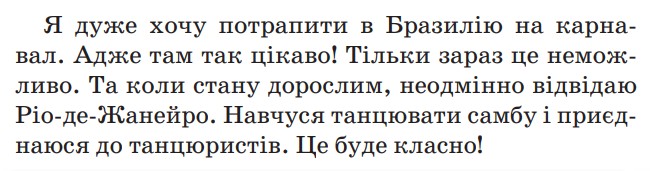 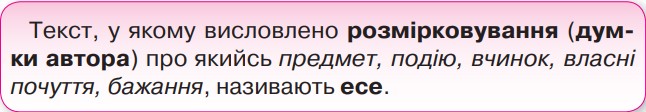 Яке в тебе є мрія або бажання? Напиши про це есе. Розпочни із заголовка
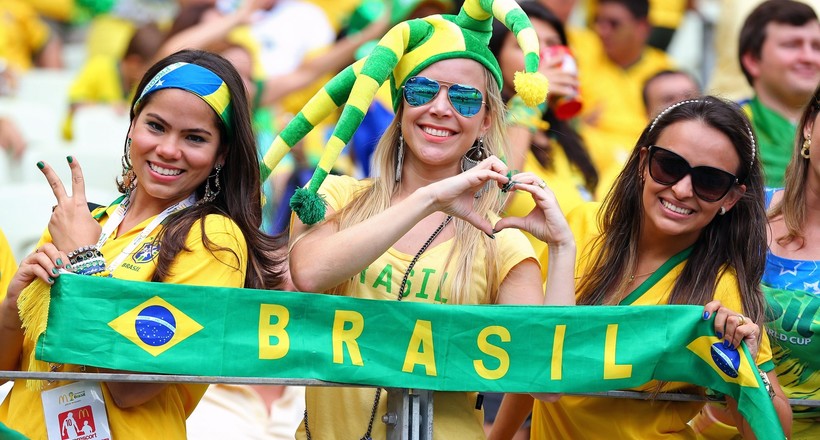 Цікаві факти
Домашнє завдання
Які риси характеру бразильців тобі подобаються, а які ні? Поясни чому. Яку рису ти хотів би/хотіла б запозичити для себе? Напиши про це есе.
Прочитай інформацію про бразильців. 
Що нового ти з неї дізнаєшся?
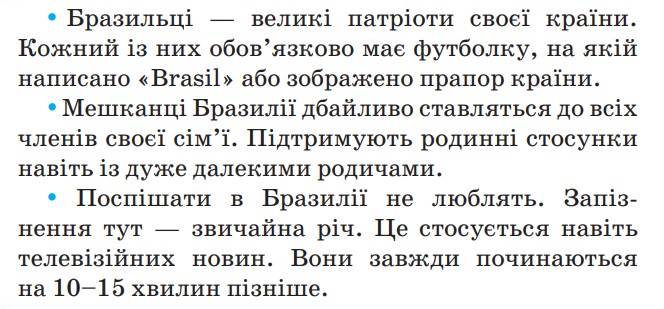 Підсумок уроку. Рефлексія
— Яку тему ми сьогодні пригадували? 
— Який текст називають есе?
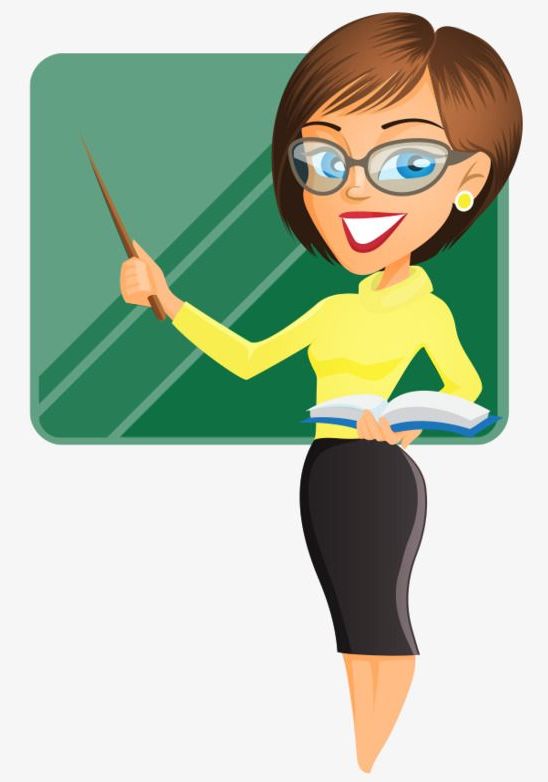 Які захоплення мають майже всі бразильці?
Обери смайл, яким визначиш свої емоці в кінці уроку
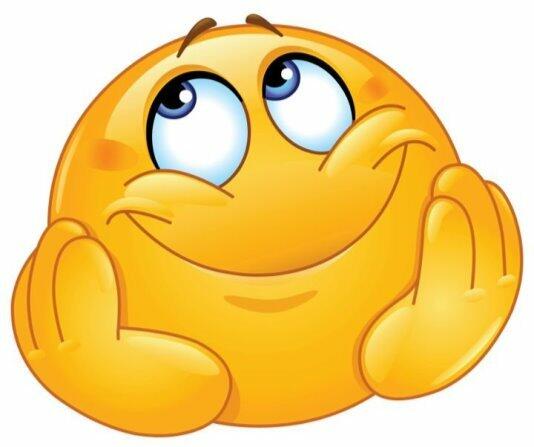 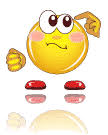 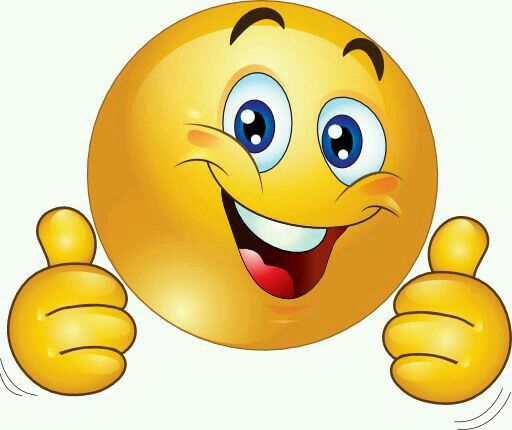 Замріяне очікування кінця уроку
Здивувала інформація
Завдання приносили радість